Rupa Dasar 2D
Pertemuan 4
GARIS
Garis mempunyai panjang tanpa lebar, mempunyai 
kedudukan dan arah; kedua ujungnya berupa titik.
Garis merupakan sisi sebuah bidang/bentuk. 

Dalam gambar ini ada berapa garis yang anda lihat ?
Macam/Jenis Garis:

a. Garis Nyata
b. Garis Ilusi

Garis digunakan untuk mewujudkan bidang atau bentuk, 
dan struktur. Bahkan garis dapat memberikan arti, 
simbol dan ekspresi.
Garis dan Arah
Garis dapat memunculkan kesan gerak dan interpretasi 
statis dan dinamis.
Macam/Jenis Garis:

a. Garis Nyata
b. Garis Ilusi

Garis digunakan untuk mewujudkan bidang atau bentuk, 
dan struktur. Bahkan garis dapat memberikan arti, 
simbol dan ekspresi.
Garis menggambarkan bidang/bentuk
Garis dapat menggambarkan contur bidang/bentuk 2D 
maupun 3D.
Garis menciptakan gambar
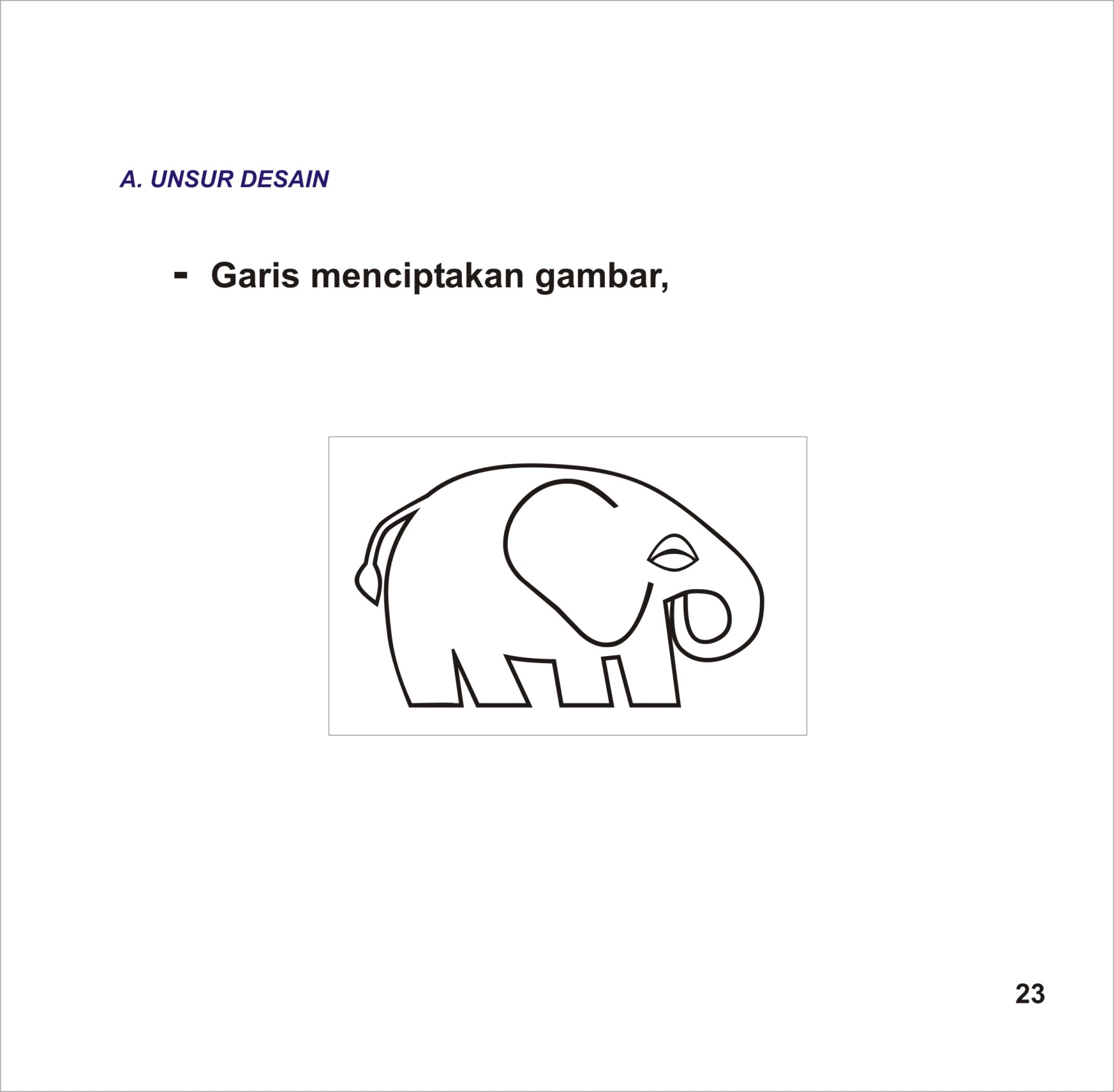 Garis sebagai notasi (bentuk/gambar/catatan) suatu 
sistem
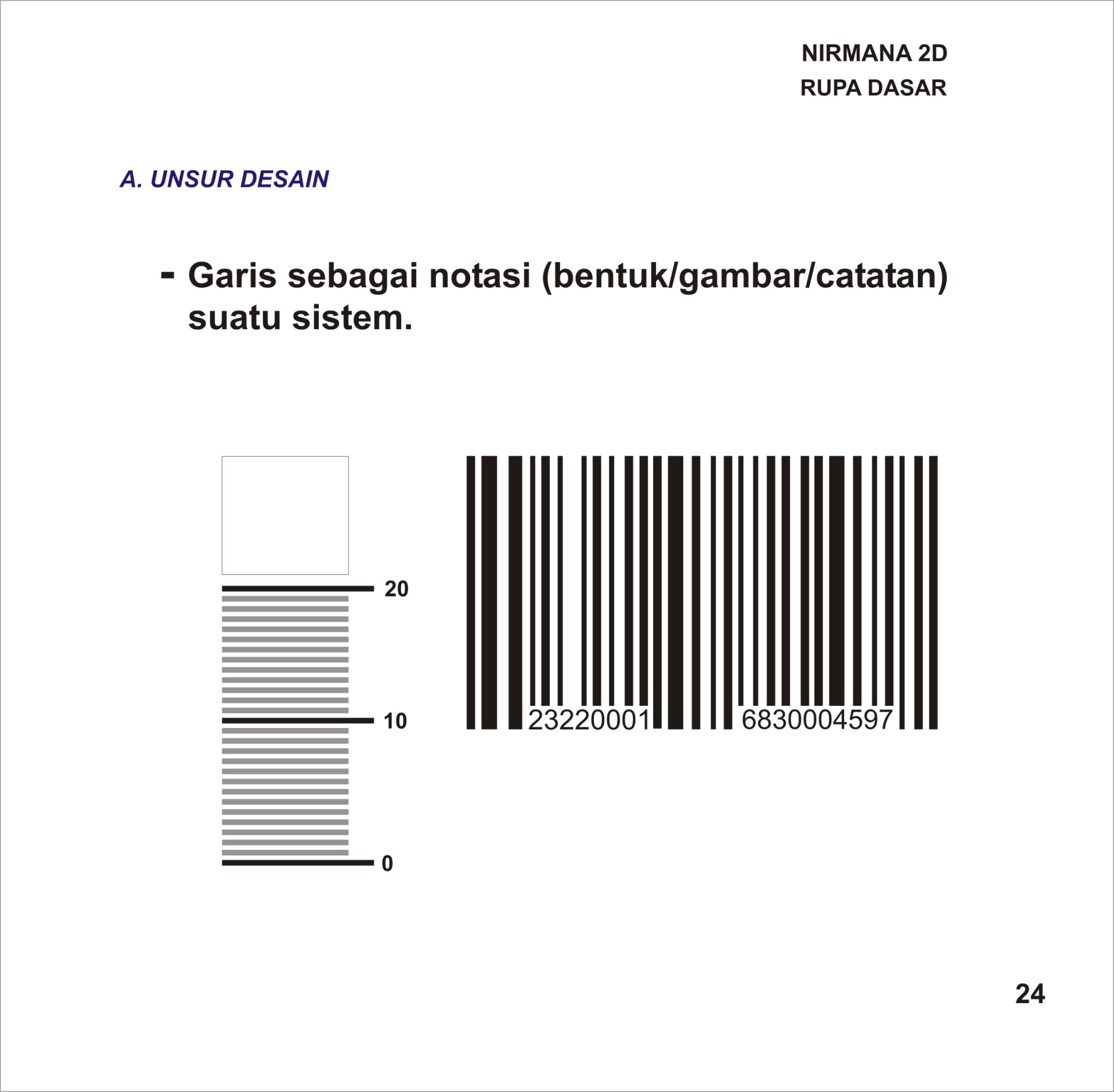 Garis sebagai pembentuk tulisan dan tipografi 
(huruf)
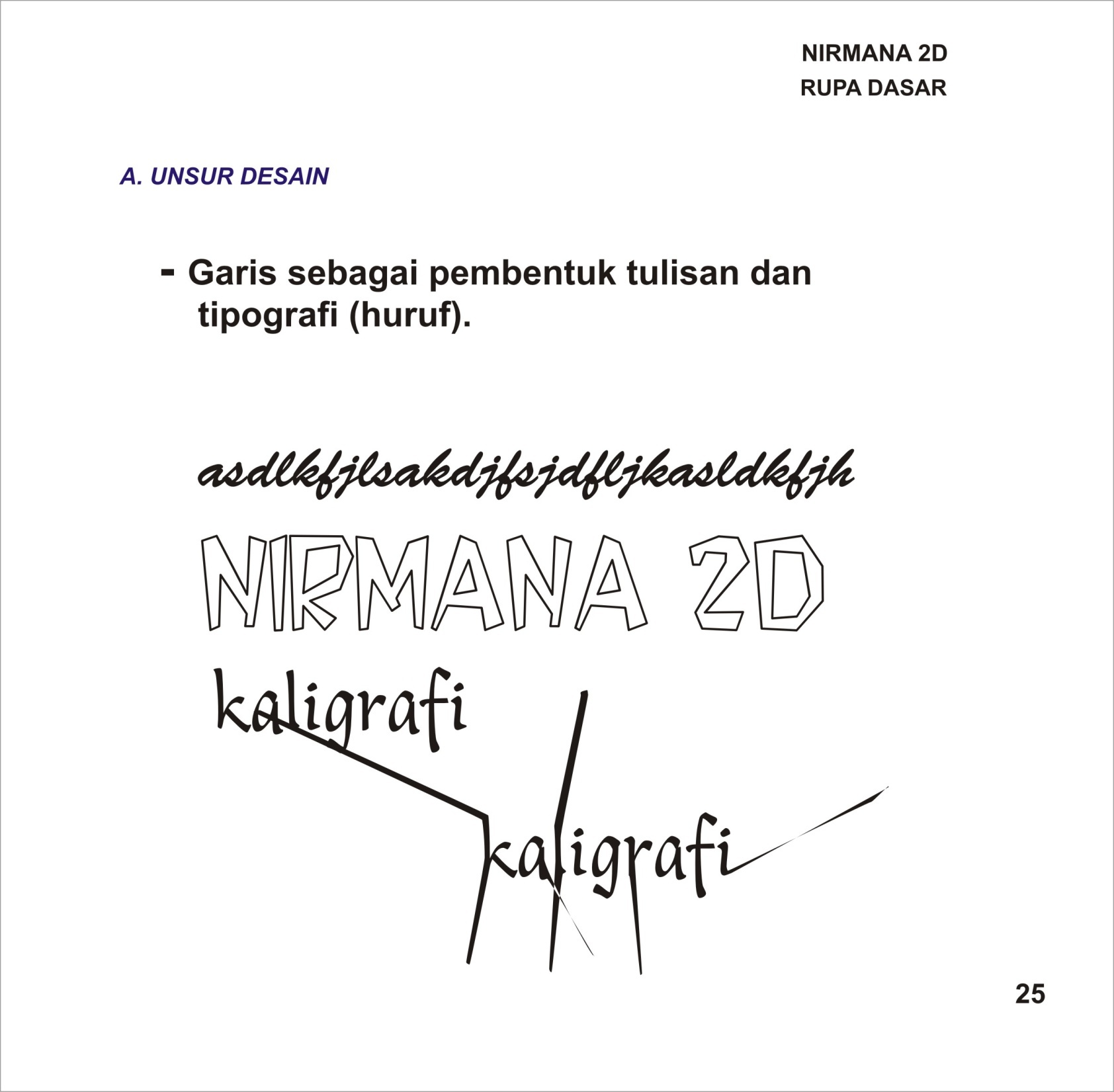 Garis memunculkan ekspresi
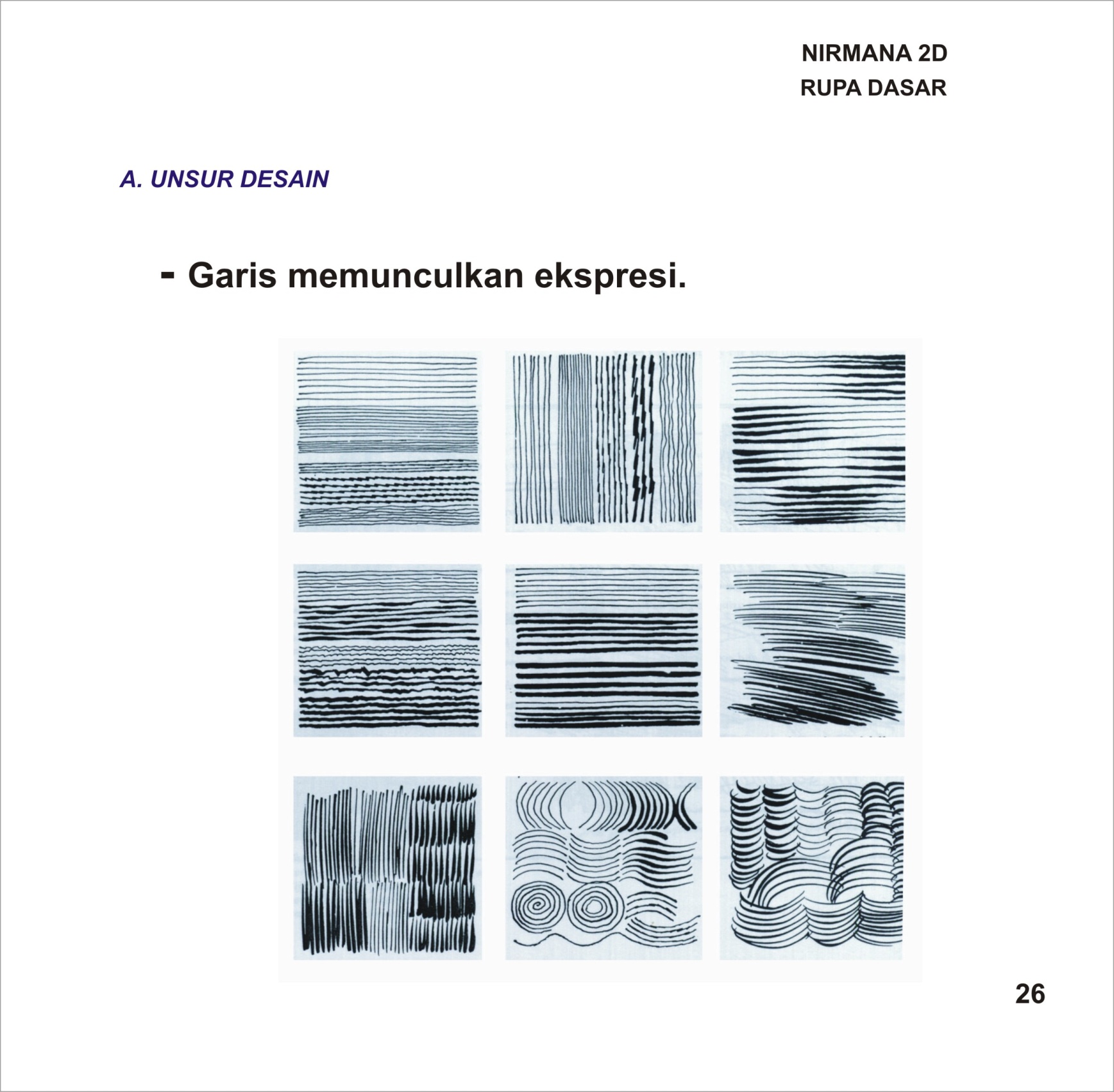 Garis menghasilkan kedalaman ilusif dan gerak
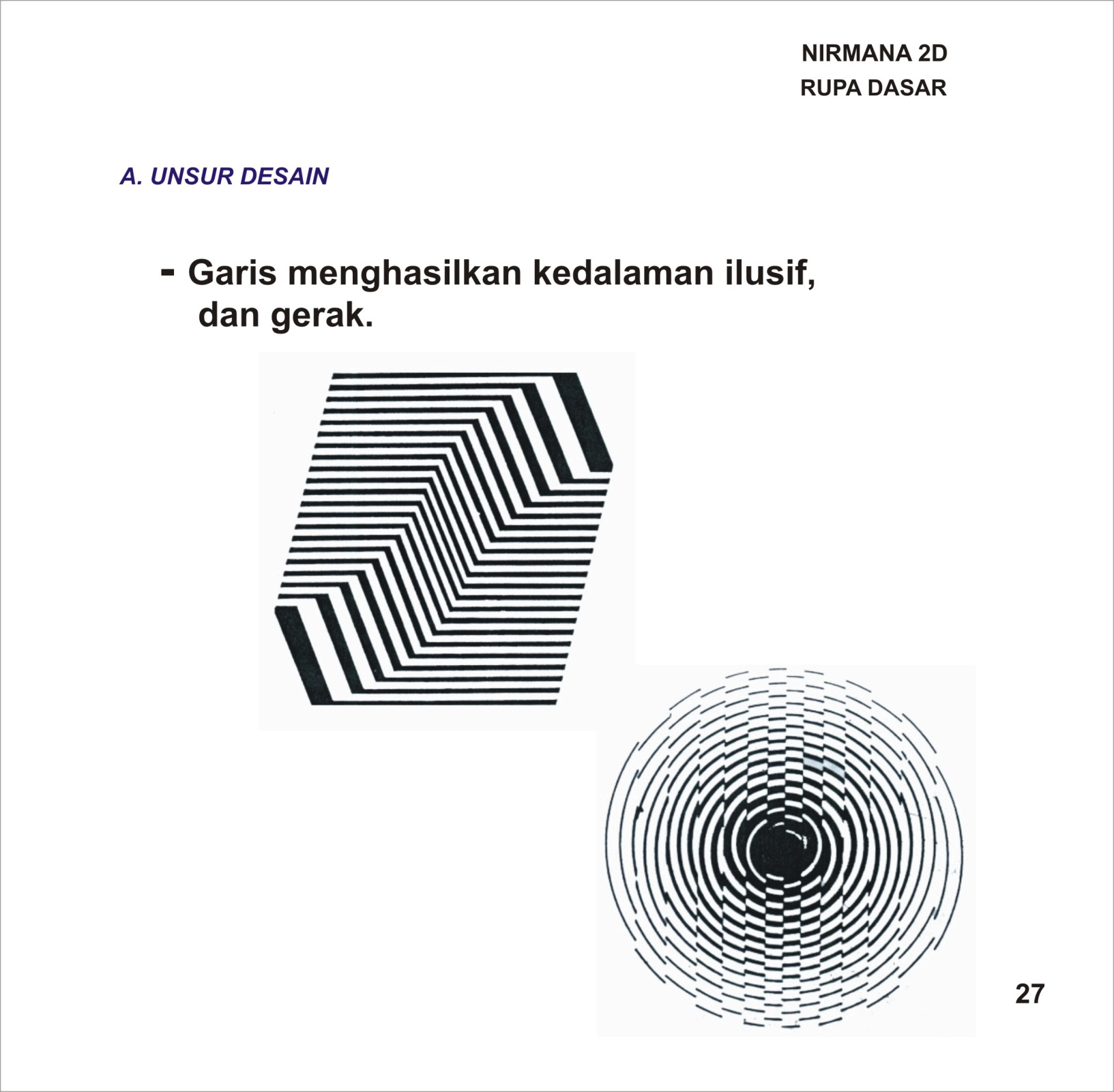 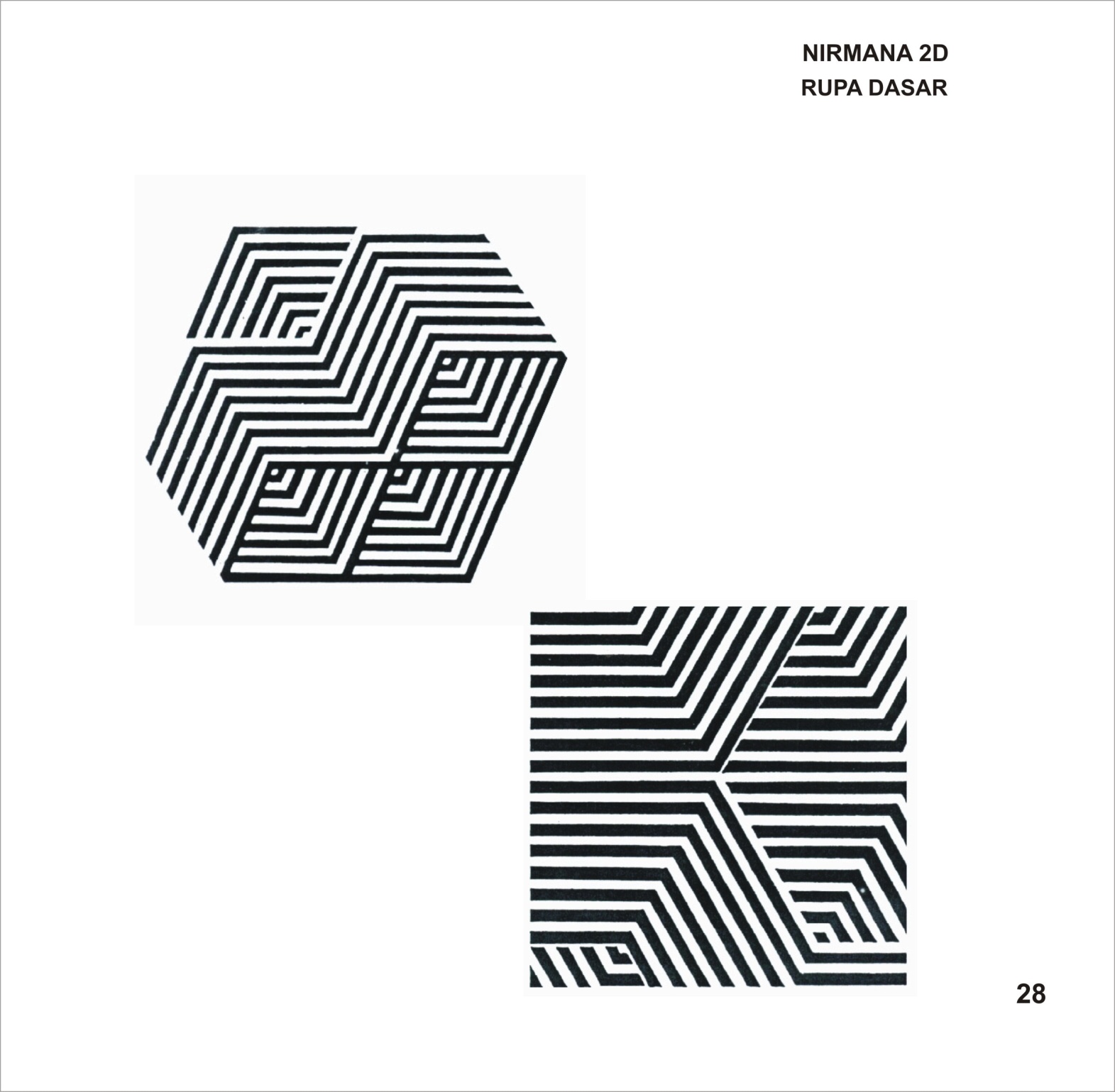 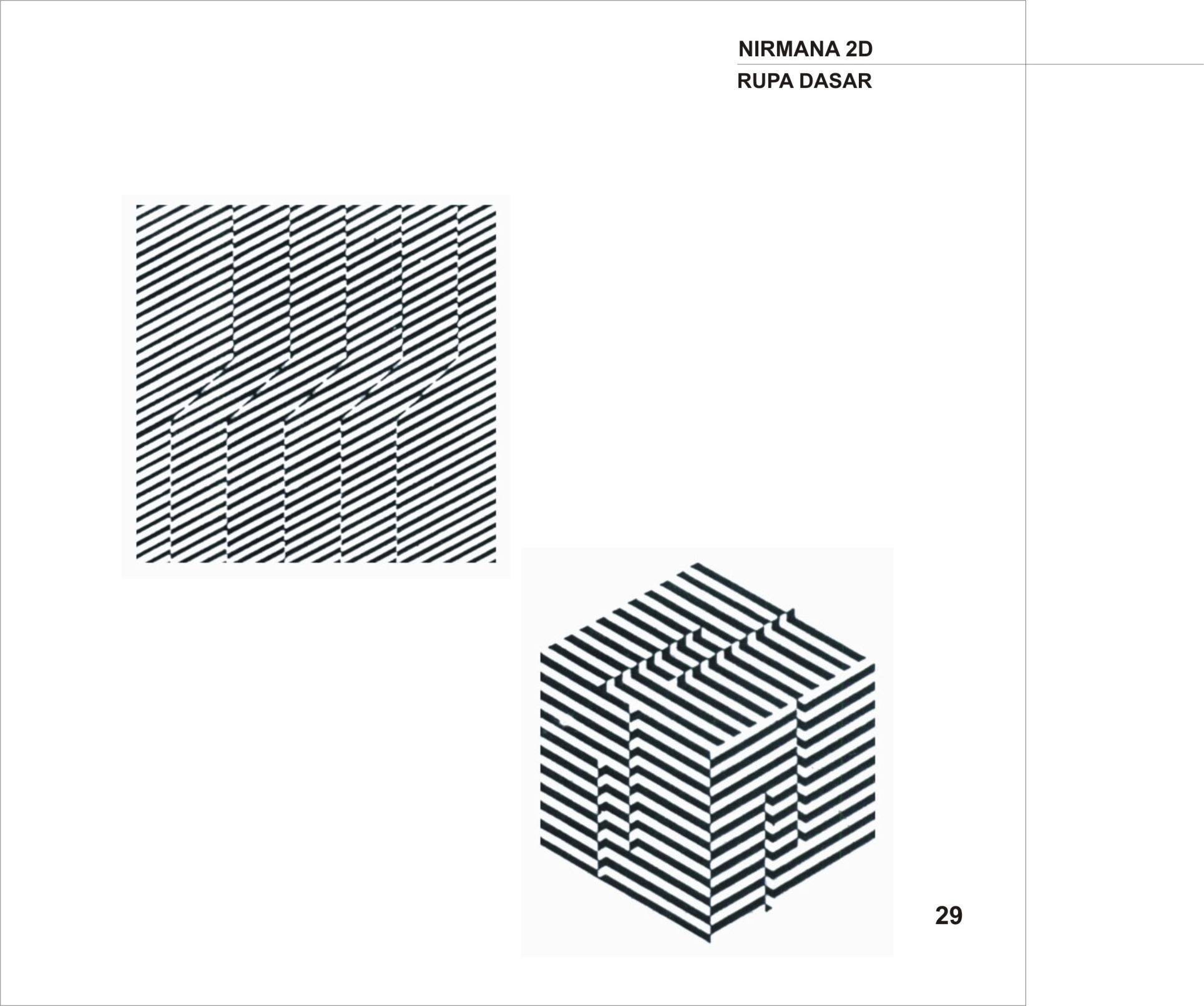 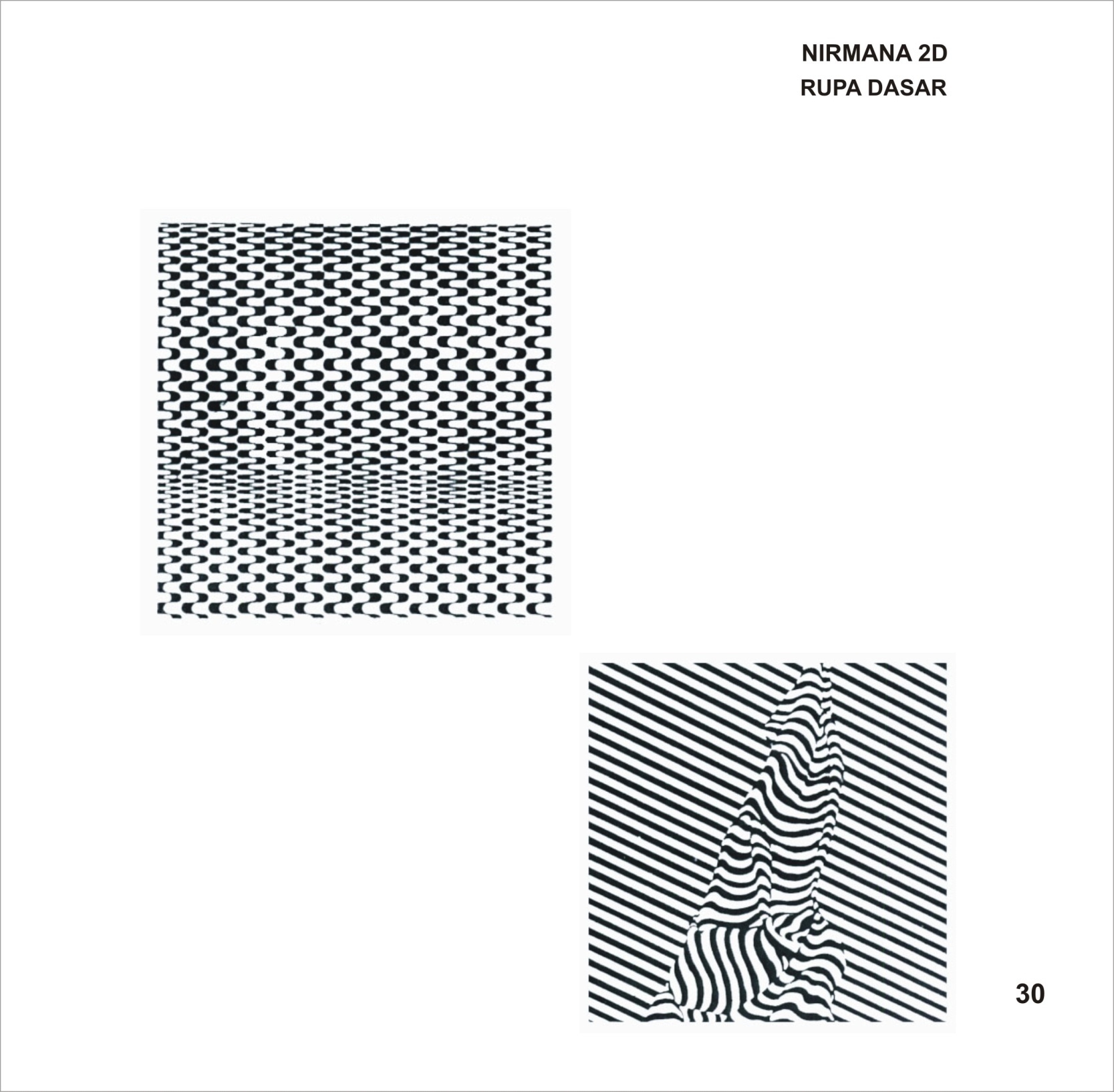